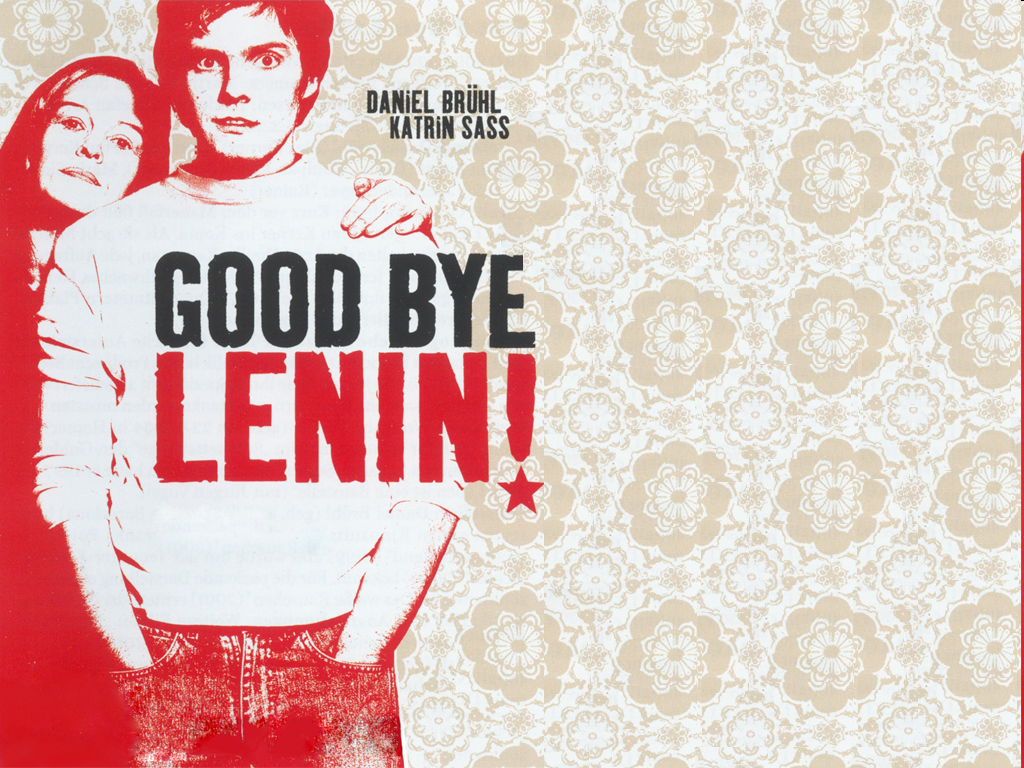 Die Hauptfigur: Alex Kerner
Warum könnte er als Hauptfigur bezeichnet werden?
Man sieht ihn in den meisten Szenen.
Die Handlung geht um die Geschichte seiner Familie bis zum Fall der Mauer und kurz nach der Wiedervereinigung Deutschlands im Jahe 1990.
Die Off-Kommentare werden von ihm gesprochen.
Was für eine Person ist Alex?
Als Kind:
Am Anfang in der Datsche: glücklich, froh, lebhaft
Nach der Flucht seines Vaters: unglücklich, besorgt, bewegt/emotional – als Folge der Depression seiner Mutter; es könnte sein, dass er sich durcheinander fühlt, vielleicht auch betrogen. Er fühlt sich unsicher.
Er tut sein Bestes, um die Laune seiner Mutter zu verbessern. – Er verkleidet sich als Rakete, damit seine Mutter lächelt, als sie wieder nach Hause kommt.
Er ist etwas vom Weltall besessen – er möchte Astronaut werden, wie Sigmund Jähn (neugierig?). Er ist immer noch Kind – als er seine Rakete anzündet, sehen wir, dass eine kleine Sandmannpuppe daneben liegt.
Als Erwachsener
Er ist politisch interessiert und engagiert
Kurz vor der Demonstration – pessimistisch; er sitzt auf einem Bank und trinkt eine Flasche Bier.
Besorgt (was seine Mutter betrifft)
Motiviert (nach dem Koma seiner Mutter)
Seine Berufserwartungen haben sich geändert.
Schuldig
Was können wir über seine Beziehungen sagen?
Als Kind – ganz normal (zumindest am Anfang); es sieht aus als ob er sich mit seiner Familie gut versteht.
Mit seinem Vater – nach dessen Fliehen hat Alex keinen Kontakt mehr mit ihm – es gibt keine Beziehung – vielleicht fuehlt er sich etwas verwirrt/zornig – Alex muss schnell aufwachsen – er uebernimmt die Rolle des Mannes im Haus
Mit seiner Mutter – er musste fuer seine Mutter sorgen und als Pfleger arbeiten. Sie lieben einander – sie haben eine enge Beziehung
Mit seiner Schwester – das Verhältnis ist etwas kuhl. Er spielt die Rolle des älteren Bruders.
Mit Sigmund Jähn – er ist sein Held. Er bewundert S.J.
Mit dem Staat – er akzeptiert alles was ihm gesagt wird
Als Erwachsener
Mit seinem Vater – Robert – Ganz am Anfang scheint ihre Beziehung total normal zu sein, aber nach der Flucht des Vaters in den Westen gab es keinen Kontakt mehr, deswegen gibt es keine Beziehung – als Erwachsener– nach dem ersten Schock der Wiederfindens und die Entdeckung der geschickten Briefe wird das warmer.
Mit seiner Mutter – Christiane – wird das Verhältnis warmer, aber sie haben verschiedene politische Einstellungen.
Mit seiner Schwester – Ariane (fair/unfair?) – sie streiten sich – er ist ziemlich hart mit ihr (wegen des Zustands ihrer Mutter) und es gibt eine Art emotionaler Erpressung
Mit Sigmund Jähn – er ist kein Held mehr.
Mit dem Staat – er scheint enttäuscht zu sein, er nimmt an der Demo teil, aber er muss mit dem Staat wieder klarkommen (nach dem Unfall seiner Mutter) und er schafft eine bessere (falsche) DDR für seine Mutter – das ist Paradox!
Mit Denis Domatschke – er wird sein einziger (guter) Freund; sie sind Arbeitskollegen; Denis wird begeisterter Mithelfer bei der Schaffung der utopischen DDR.
Mit Laura – eine enge Beziehung entwickelt sich zwischen den beiden; sie bietet eine Normalität in seinem Leben; ein neuer Anfang; die Möglichkeit seine eigene Familie zu gründen. Sie ist auch exotisch (eine Russin). Sie hilft ihm offener zu sein, seine Gedanken/seine Gefühlen besser auszudrücken.
Was können wir über sein Verhalten sagen?
Als Kind – am Anfang benimmt er sich wie ein ganz normales glückliches Kind, das mit seiner jüngeren Schwester und mit seinen Eltern spielt und lacht.
 - als er die Fernsehsendung über den Flug der Kosmonauten ins All anschaut, scheint er voller Hoffnung zu sein und er ist sehr begeistert.
 - vielleicht ist er immer noch etwas naïv.
Mit der ganzen Familie zusammen – Am Anfang sieht alles perfekt aus, aber nach der Flucht seines Vaters und der Depression seiner Mutter wird er bewegter, besorgter, emotionaler, er macht sich Sorgen um seine Mutter. Er scheint unsicher zu sein; er musste sehr schnell aufwachsen und seine Rolle in der Familie ändert sich – er muss reifer werden.
Die Kinder dürfen nicht über ihren Vater sprechen.
Das All/Raketen/Sigmund Jähn – er ist vom All und dem was die Cosmonauten unternehmen begeistert. Er bewundert Sigmund Jähn – SJ ist sein Held geworden; er möchte SJ nachahmen – vielleicht möchte er, dass SJ seine Vaterfigur wird?
Als Erwachsener
Erste Szene auf dem Bank – das ist ein Gemeinplatz/Bathos, nichts was er hoffte, wurde Wirklichkeit. Er ist kein Kosmonaut geworden, sondern Fernsehtechniker. Sein Verhalten scheint pessimistisch zu sein – er vertraut dem Staat nicht, er scheint enttäuscht zu sein.
Die Demonstration – Ist er Widerstandskämpfer geworden – jein. Er fühlt sich eingeschränkt – als er mitmacht, scheint er ungezwungen zu sein – er isst einen Apfel und passt nicht wirklich auf.
Seine Rede mit seiner Mutter – man hört, dass er kein Befuerworter des Staates ist.
Im Krankenhaus – ist er besorgt, emotional, er fuehlt sich schuldig; zornig auf den Artzt und ein wenig auf seine Schwester Ariane – aber achtsam auf seine Mutter und dann spaeter unaufmerksam (wegen seiner Gefühle für Krankenschwester Lara)
Bei Kerner/Zu Hause – er ist entschlossen/resolut; organisiert; gefühlsgesteuert (driven).
Warum lügt er?
Er möchte seine Mutter nicht beleidigen (Demonstrationsteilnahme)
Um seine Mutter zu schützen – er möchte nicht, dass sie gestresst wird und dass dadurch ihr Herzinfarktrisiko steigt.
Damit seine Mutter nichts über die Wiedervereinigung Deutschlands weiss – außerdem wird ein großer Teil ihres stabilen Lebens zusammenbrechen.
Er will, dass seine Mutter stolz auf ihn ist. 
Er möchte vielleicht (s)eine utopische DDR schaffen/gestalten/entwerfen (mit Hilfe von Denis).
Wie entwickelt sich seinen Charakter im Laufe des Films?
Als Kind
Als Erwachsener ohne Verantwortung
Als Freund (zu Lara)
Als Hauptbetreuer seiner Mutter
Als Sohn/Bruder/Halbbruder
Er ändert sich – am Anfang sieht er glücklich aus, als er zusammen mit der Familie in der Datsche ist. Er scheint voller Hoffnung zu sein – ein fröhliches Kind mit Zielen und Erwartungen - optimistisch.
Nach der Flucht seines Vaters und mit der Depression seiner Mutter scheint er (und seine Schwester) anfällig/verletzlich (vulnerable) zu sein.
Auf der Bank sitzend mit einer Bierflasche in der Hand vor dem häßlichen Wohnblock scheint er pessimistisch und demotiviert zu sein, enttäuscht von seinem Leben und dem Staat.
Reifer, offener, es ist klar, dass er in sie total verliebt ist. Er wird ein besserer Mann (?).
Motiviert, engagiert, wählerisch (picky), stur (stubborn), eindeutig und exakt/sorgfältig; er macht alles aus Liebe zu seiner Mutter (?)/aus Schuldgefühl.
Am Anfang ist er sehr locker und kindisch, dann, mit seinen neuen Aufgaben wird er reifer – er übernimmt die Rolle des Mannes im Haushalt; er liebt seine Mama aber findet es ziemlich schwer, dass sie “mit dem Staat verheiratet wird”.
Als Bruder betreut er die Tochter seiner Schwester, aber nach dem Unfall ihrer Mutter gibt es manchmal Krach zwischen den beiden Geschwistern – Ariane akzeptiert/ergreift die Wiedervereinigung (Freund, Klamotten, Möbel), Alex will seine Mutter schützen. Sie liegen sich in den Haaren (they are at loggerheads).
Als Halbbruder, scheint er schockiert zu sein, dass er noch Geschwister (Halbbruder und Halbschwester) hat und dann wird er lieb. Er schaut die Sandmannsendung mit ihnen an.
Wie wichtig ist seine Freundschaft mit Denis?
Er ist der einzige Freund von Alex (außer seiner Freundin Lara).
Er ermöglicht den Plan von Alex eine neue DDR-Welt für seine Mutter zu schaffen.
Sie verstehen einander gut, sind Arbeitskollegen.
Sie sind beide Ausländer (obwohl Alex Übersiedler ist)
Denis merkt, dass seine Freundschaft mit Alex eine Gelegenheit ist, seine Leidenschaft für die Regie weiter zu entwickeln.
Sie nutzen einander aus (they make the most of each other – rather than exploit) - Sie machen das beste aus ihrer Freundschaft (und unterstützen und helfen sich soviel sie können)
Was können wir über die neue DDR sagen?
Unterschiedlich?
Besser?
Wagen/Trabant, Möbel, Ausstattungen, Coca-Cola Konzern, Burger King; Klamotten; Radio, Fernsehen; Arbeitslosigkeit; neue Währung (new currency – 4 zu 1 wurde getauscht); keine Leninstatue! Kommerzialisierung?
Lebensmittel aus aller Welt; freie Studienwahl an der Uni.
Der Handelsgeist (commercialism)
die Redefreiheit/Meinungsfreiheit
Was können wir über seine geklonte DDR sagen?
Ähnlich?
Unterschiedlich?
Besser?
Ja, alle Möbel, Innenausstattungen (furnishings) in Christianes Zimmer sind gleich geblieben.
Dosen, Flaschen, Junge Pioniere, Nachbarn, Anklagebriefe an den Staat (die von der Nachbarin geschrieben werden).
Nachrichten/Fernsehen (zumindest, das was Alex und Denis erschaffen)
Klamotten (in denen sie Christiane sehen); Windeln (nappies)
Die Nahrung (zumindest auf den ersten Blick)
Warteliste für einen Trabant wurde kleiner
Coca-Cola Konzern, Burger King; Klamotten; keine Leninstatue!
Das Benehmen der Nachbarn/ von alten Kollegen (der Schuldirektor)
Eine andere abgemilderte (watered down) offene Ideologie
Eine liberalere Einstellung (die Freizügigkeit in den/im Osten – die Großzügigkeit/der Liberalismus der neuen Regierung – mit SJ als Leiterfigur der Partei/Mediator.
Arbeitsmaterialien für den Unterricht – Goethe Institut, Seite 5 – Alex Kerner
Lest die kurze Beschreibung
Stimmt ihr damit überein?
Warum/warum nicht?
Übersetzt ins Englische
GL, Filmheft von Cristina Moles Kaupp, Seiten 8 und 9
Lest die Beschreibung der Hauptfigur Alex Kerner
Schreibt Notizen auf Englisch, um euch die Hauptpunkte/die wichtigsten Aussagen davon zu merken.